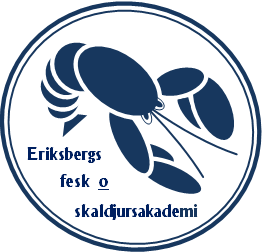 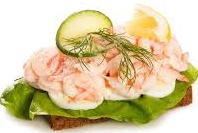 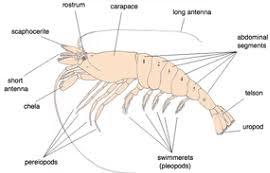 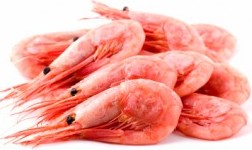 Anna Martinsson
Savolax
INBJUDAN TILL EN INTRESSANT PROVNING
EN SPÄNNANDE  VINPROVNING MED MATS BURNETS
Vi provar räkor med en riktigt spännande vinprovning där vi provar lite 
olika viner som presenteras av  Mats Burnerts, lagledare för Sveriges 
landslag 2017 till VM i blindprovning av viner, där de tog guldmedaljen.
 
   Typ av aktivitet.	 	Räkor tillsammans med Vin och du kommer att
			bli mätt.
   Datum.  	OBS!!!		Lördag 3 mars
   Starttid.			19.00	
   Beräknad sluttid.		???
   Plats för aktivitetsstart.	Vinkällaren. Snickeriet. Östra Eriksbergsgatan 20
			(nordöstra hörnet mot höghuset)
   Max. antal platser.		Begränsat till  40 platser
   Kriterier:   	  	 Anmälan senast 15 februari 
			OBS! Först till kvarn….  
   Förtäring som ingår.		Räkor med tillbehör 				                                        utvalda viner (vinprovning) från Systembolagets
			sortiment. 
			
   Pris/person.		450:-/pers.  ( Efsa subventionerar med 70 kr/p)			

			När ni fått bekräftelse på att ni kommit med 
			sätts betalningen omgående in på vårt 
			bankgiro. 124-7162  om er anmälan skall gälla.                                 


OBS ! Endast för medlemmar. OBS !

Medlemsavgiften 200:-/person för 2018 måste ha kommit oss tillhanda 
innan er anmälan gäller.  
 

Anmälan endast genom hemsidan.   www.eriksbergs-efsa.se
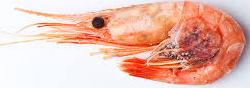 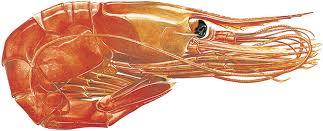 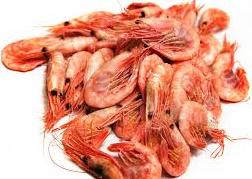